Postulaciones Sello Excelencia a la Artesanía 2014
	Por Región
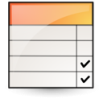 Artesanía 
2014
Todas las regiones presentan postulaciones
Postulaciones Sello Excelencia a la Artesanía 2013
	Por Región
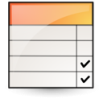 Artesanía 
2013
Las regiones de Arica y Parinacota, Atacama y Magallanes no presentaron postulaciones